Summarizing NVM Usage Models for DS/DA
OFA OpenFabrics Interfaces Project
Data Storage/Data Access subgroup
October 2015
Objective
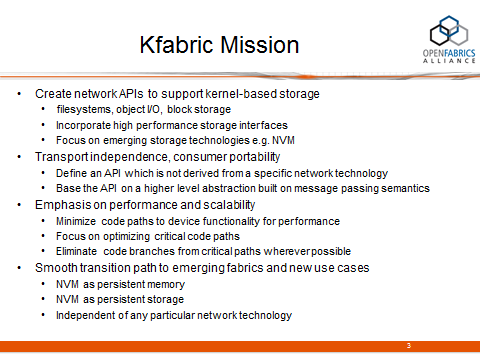 Objective of this slide deck is to dig down into these two
2
[Speaker Notes: This is an attempt to explain the 3 categories on the previous slide]
Motivation
NVM is seen as an important emerging technology of great importance to OFA members and the consumers of OFS
It is sufficiently unlike existing memory models to warrant a discussion of an API to access it
It will have a significant enough impact on how storage is architected, deployed, and accessed to warrant a discussion of NVM for storage, and an API to access it
Both ‘Data Storage’ and ‘Data Access’ are therefore potentially impacted by the emergence of NVM
Hence, the initial look at NVM is being taken by the DS/DA subgroup
A broader discussion with the main OFI WG is anticipated
3
[Speaker Notes: This is an attempt to explain the 3 categories on the previous slide]
Scope
NVM as persistent memory
NVM as storage
Local access
Remote access
www.openfabrics.org
4
Use cases summarized
www.openfabrics.org
5
Case 1, 2 – local access
memory access
DIMM
DIMM
NV

DIMM
DIMM
CPU
MC
fs
Work In Progress
block access via e.g. NVMe
SSD
www.openfabrics.org
6
Case 3 – remote block access
shared remote access block device
CPU
CPU
fs
Work In Progress
NIC
NIC
SSD
SSD
SSD
NVMef
How does NVMef differ from e.g. SRP, if at all?
www.openfabrics.org
7
Case 4 – remote file access
CPU
CPU
client
storage 
server
Work In Progress
NVMe?
I/O bus
NIC
NIC
SSD
e.g. LNET
www.openfabrics.org
8
Case 5 – remote memory access
CPU
CPU
client
storage 
server
Work In Progress
NVMe?
NIC
NIC
SSD
e.g. LNET
www.openfabrics.org
9